Samhandling i nødmeldetjenestenDel - 1 Samhandling i helsetjenestenDel - 2 Praktisk samhandling i helsetjenestenDel - 3 Menneskelige faktorer som påvirker situasjonsforståelse,             atferd, team og beslutningstaking
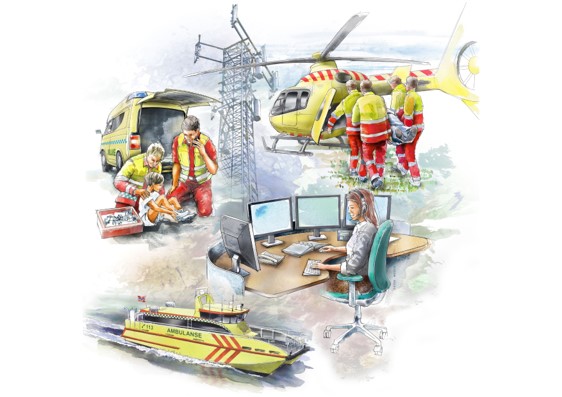 Grunnkurs for operatører i medisinsk nødmeldetjeneste 
Dato:
Illustrasjon: KoKom
[Speaker Notes: Oversikt arbeidsform i time: 
dere er allerede helsepersonell og har en viss erfaring som vi bygger videre på. Derfor er undervisningen i stor grad basert på spørsmål og diskusjoner.  
En del av problemsstillingene skal dere diskutere i summegrupper på 3 (2) stk.(Svar diskuterer vi i plenum)

Emnet er fordelt på 3 timer som vist på bildet her.
-------------------------------------------------------------------------------------------------------------------------------------------------------------------------------------------------------

Ottar Ness, Senter for psykisk helse og rus, Høgskolen i Sørøst-Norge skriver at Samarbeid handler om å arbeide sammen for å løse en konkret oppgave, der for eksempel arbeidsoppgavene blir fordelt mellom deltakerne, og der hver person blir ”forpliktet og ansvarlig” for sin del av oppgaven for å oppnå et felles mål.” (Roschelle & Teasley, 1995). Samhandling er kanskje et mer ”diffust” og abstrakt begrep. Dette handler mer om den gjensidige relasjonelle deltakelsen og engasjementet i den kontinuerlige dialogen mellom personene som arbeider sammen for å oppnå et felles mål (Anderson, 2012; Karlsson & Borg, 2013; Strong, Sutherland & Ness, 2011; Roschelle & Teasley, 1995).]
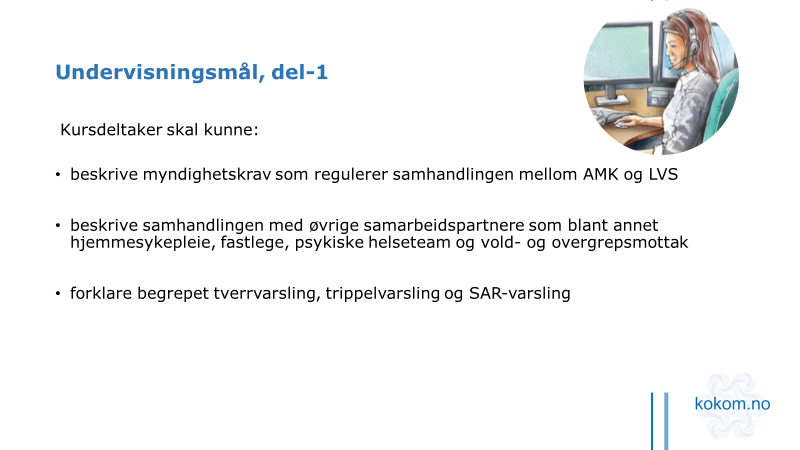 Dvs. vi ser på samhandling med
1) hvem, 2) om hva og 3) hvordan
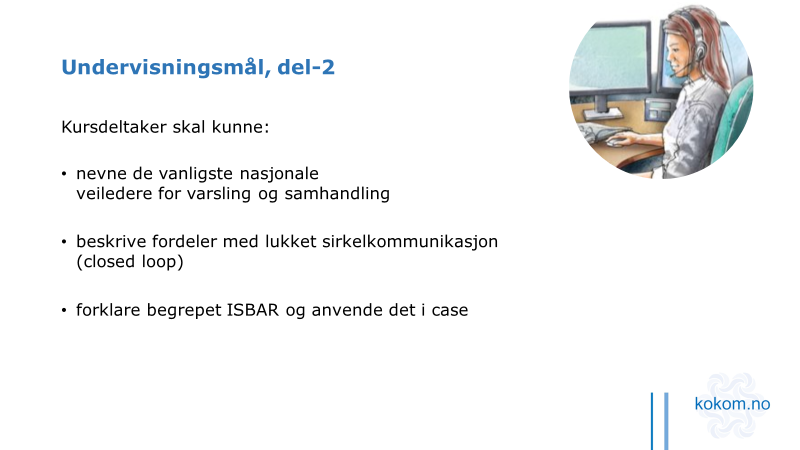 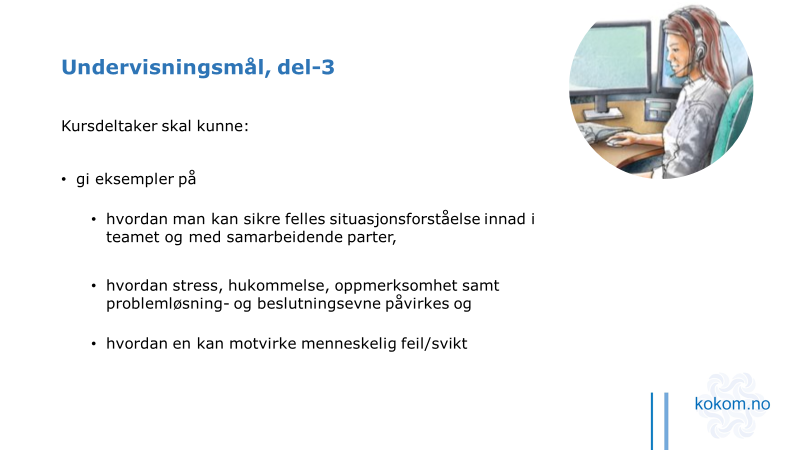 [Speaker Notes: Animasjon
Selv om de er egne undervisningsmål for hver time, må de ses i sammenheng for alle 3 timer.
Siste animasjon er understreking av mål for del-1.
-----------------------------------------------------------------------------------------------------------------------------------------------------------------------------------------------------------------------]
Statens helsetilsyn (2017): 

…gjennom tilsynssaker har erfart at mangel på informasjonsflyt og misforståelser bl.a. mellom AMK- og legevaktsentral har ført til svikt i pasientbehandlingen. 

Videreformidling av kritisk informasjon er et område med stor risiko for svikt, og det kommer frem i flere tilsynssaker at kritisk informasjon videreformidles til neste ledd i varslingskjeden, uten at den først blir vurdert og forstått.
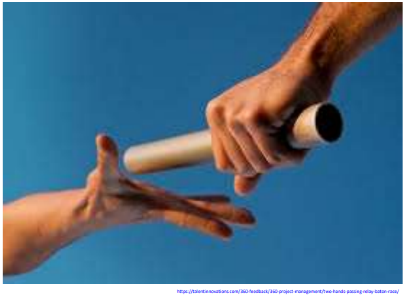 [Speaker Notes: Animasjon
Bildet er ment som en motivasjon, hvorfor dette emnet er særdeles viktig for operatører i medisinsk nødmeldetjeneste. Emnet er viktig å ha fokus på, for her kan det lett gå galt - med konsekvenser for pasienten.

Understreking av nøkkelord.
--------------------------------------------------------------------------------------------------------------------------------------------------------------------------------------------------
Statens helsetilsyn: uttale hentet fra høringssvar til NOU 2015:17 Først og fremst.]
På oppdrag fra Helsedirektoratet utarbeidet KoKom i 2014 rapport om: Varsling fra AMK til andre nødetater
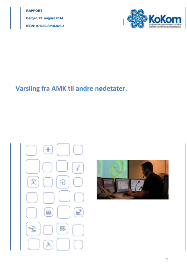 Det ble registrert 851.870 hendelser til landets 19 AMK-sentraler i 2013. 
383.649 ble formidlet til nødnummer 113. 
Av den totale mengden hendelser, resulterte 19. 723 henvendelser varsling av andre nødetater. (Ca. 5.14 %).
95% vs 5%
KoKom-rapport 22. AUGUST 2014
Varsling fra AMK til andre nødetater
[Speaker Notes: NB: Animasjon i dette lysbildet

Sett denne realitet i sammenheng med forrige lysbilde – det er her volumet er, men ser vi i media er det ofte de tre nødetatene som synes være i fokus og får oppmerksomhet.------------------------------------------------------------------------------------------------------------------------------------------------------------------------------------------------------
KoKom-rapport fra august 2014, Varsling fra AMK til andre nødetater, basert på etterarbeid etter DSB-rapport «Valdresekspressen, Evaluering av myndighetenes håndtering av hendelsen november 2013».
NB! I 2014 hadde vi 19 AMK sentraler, siden den tid er det blitt færre sentraler.  I 2023 er det 16 AMK-sentraler.]
Spørsmål
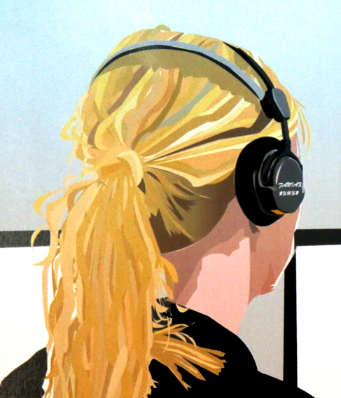 Varsling fra AMK til andre nødetater (KoKom 2014)
5 %  gikk til 110-brann og 112-politi

Hvor tror dere de andre 95% av hendelsene gikk?
95% vs. 5%
Illustrasjon: Theo Bakkeby Høiseth
[Speaker Notes: Spm Summegruppe 
Hvor tror dere de andre 95% av hendelser går?
Skriv gjerne opp svar på flipover eller tavle.  Har noen av kursdeltakerne erfaringer for samhandling med AMK/LVS i tidligere jobbsammenheng?
Sv: se neste bilde

Derfor legger vi stor vekt på samhandling AMK-LVS og LVS-AMK--------------------------------------------------------------------------------------------------------------------------------------------------------------------------------------------------]
Noen aktuelle
LVSlege i vakt
amb.tjenesten
akuttmottak
hjemmespl/hjemmebaserte tjenester
fastlege
psykiske helseteam og
vold- og overgrepsmottak
andre AMK-sentraler
Giftinformasjonsentralen
andre innen helsetjenesten eller grenseområder?
Hjelpemiddelsentral/hjemme O2 etc.
Mental helse
Kirkens SOS
……
[Speaker Notes: Her er noen aktuelle.  Vi skal etter hvert se nærmere på disse, men først skal vi ta det viktigste i denne sammenheng: samhandling AMK og LVS.
--------------------------------------------------------------------------------------------------------------------------------------------------------------------------------------------------------]
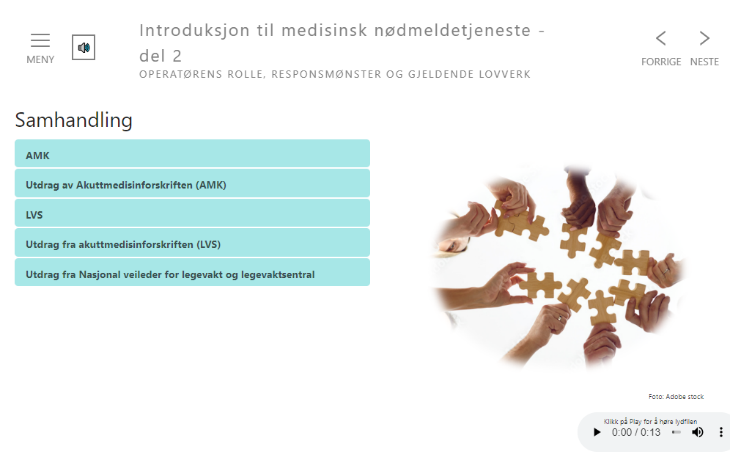 [Speaker Notes: Spm.:
Er det noen som husker denne fra e-læringen?  Kan noen si hva som hhv. var AMK sine oppgaver? Tilsvarende, kan noen si noe om LVS sine oppgaver?

SV: Neste bilde]
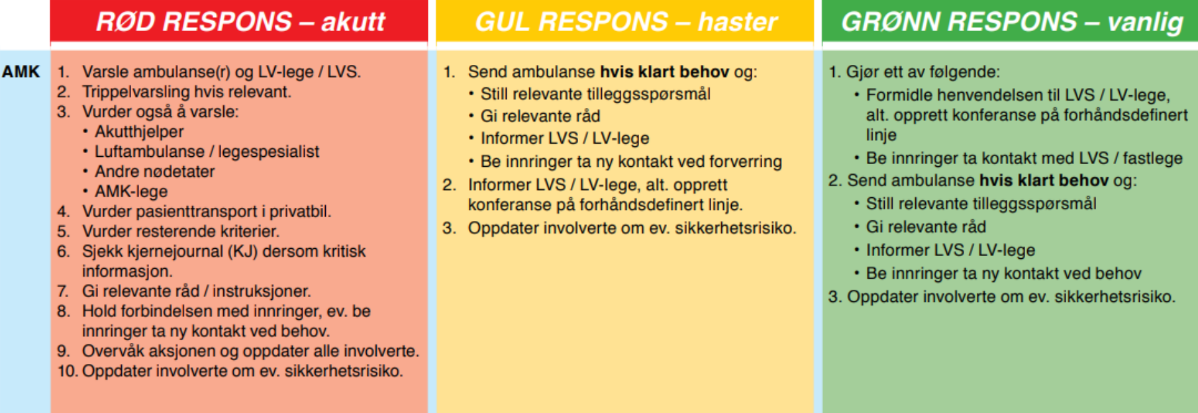 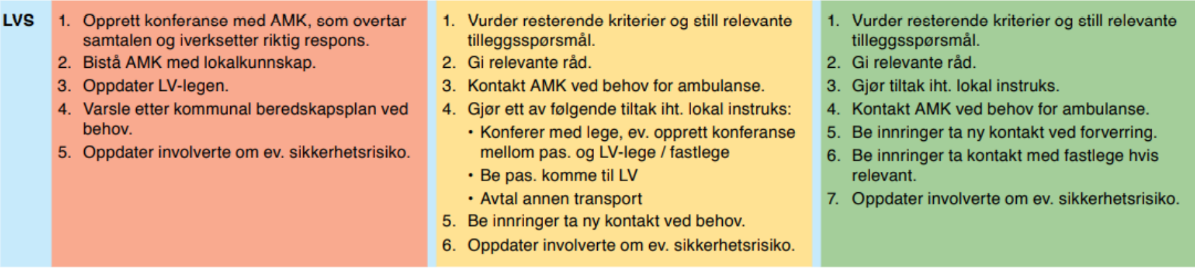 [Speaker Notes: Animasjon

Starter med NIMN for AMK, bygges på med LVS. 

Det kan være nyttig å gå tilbake og ta en runde til på e-læringen etter dette kurset.  Da vil trolig flere brikker falle på plass.]
Myndighetskrav
Akuttmedisinforskriften 

§4 Samhandling og samarbeid mellom virksomheter som yter akuttmedisinske tjenester:
Kommunene og de regionale helseforetakene skal sikre en hensiktsmessig og koordinert innsats i de ulike tjenestene i den akuttmedisinske kjeden, og sørge for at innholdet i disse tjenestene er samordnet med de øvrige nødetatene, hovedredningssentralene og andre myndigheter. 

Virksomheter som yter akuttmedisinske tjenester skal sikre at personellet som utfører tjenestene får nødvendig opplæring og trening i å utføre egne arbeidsoppgaver og trening i samhandling og samarbeid mellom alle leddene i den akuttmedisinske kjeden. 

Alle deler av helse- og omsorgstjenesten som er en del av den akuttmedisinske beredskapen, skal kunne kommunisere internt og på tvers.
[Speaker Notes: Akuttmedisinforskriften er gjeldene for legevakt, ambulanse og medisinsk nødmeldetjeneste. Det er denne forskriften som regulerer akkurat det vi jobber med. 

Spm. Hva tenker dere er koordinert innsats, samordnet tjeneste, og samtrening …

Siste kulepunktet handler om nødnett – det skal dere lære mer om i eget kurs.
---------------------------------------------------------------------------------------------------------------------------------------------------------------------------------------------------------------------------]
Akuttmedisinforskriften §4 forts. 

Arbeidsfordeling, roller og ansvarsforhold må være godt kjent og avklart

Optimal håndtering av medisinske nødmeldinger avhenger av: - kvalitetssikret informasjonsinnhenting- god videreformidling ved varsling  - god veiledning av innringer
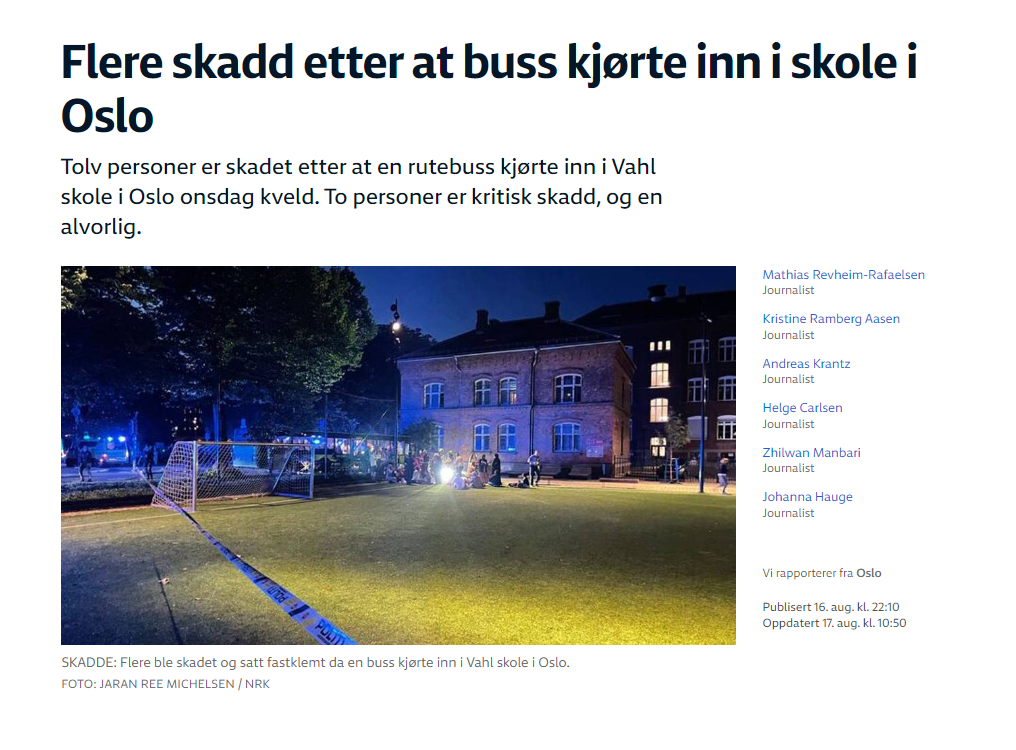 [Speaker Notes: Selv om vi sitter inne på en sentral er det viktig å se rollen vår opp i mot et skadested ute, og alt av arbeidet som skal koordineres, og informasjon som må videreformidles til samarbeidspartnere.Her har spesielt AMK en sentral rolle.  LVS har også en viktig rolle, bla. annet  for varsling og aktivering av lokalt kriseteam og evt. andre kommunale helseressurser. 
------------------------------------------------------------------------------------------------------------------------------------------------------------------------------------------------------------------------------
Bildet til viser et eksempel på et reelt skadested og hvor mange som kan være involvert i å løse en hendelse. Bildet er er fra Oslo, og her ble 3 pasienter sendt til sykehus og 9 til legevakten.  Vi forslår at bildet byttes ut med hendelse fra området der kurset gjennomføres.]
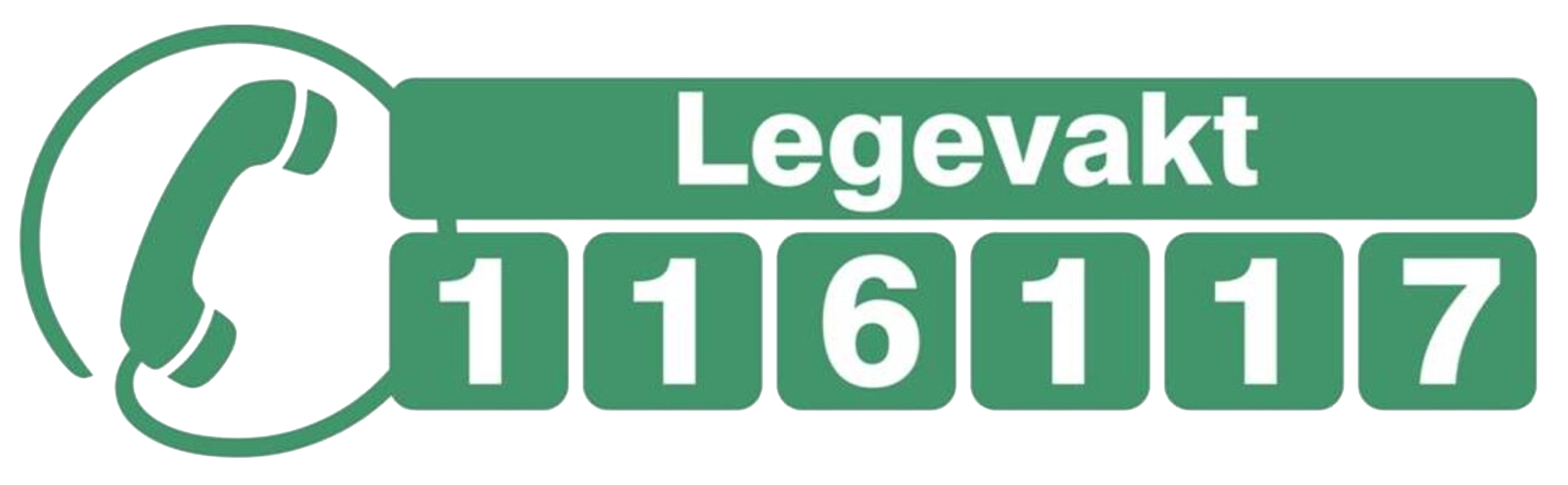 [Speaker Notes: Jf. Samhandlingsreformen skal kommunen og helseforetaket utarbeide en tjenesteavtale (tjenesteavtale 11, for akuttmedisin og beredskap) som regulerer samarbeidet. 
-----------------------------------------------------------------------------------------------------------------------------------------------------------------------------------------------------------------Eks. har AMK Oslo  og Oslo legevakt avtalt at legevakten ikke varsles på alle røde responser. 

I denne tjenesteavtalen kan det også avtales at f.eks. kommunens brann- og redningsetat bistår helsevesenet med akutthjelpere, jf. Helsepersonellloven § 5]
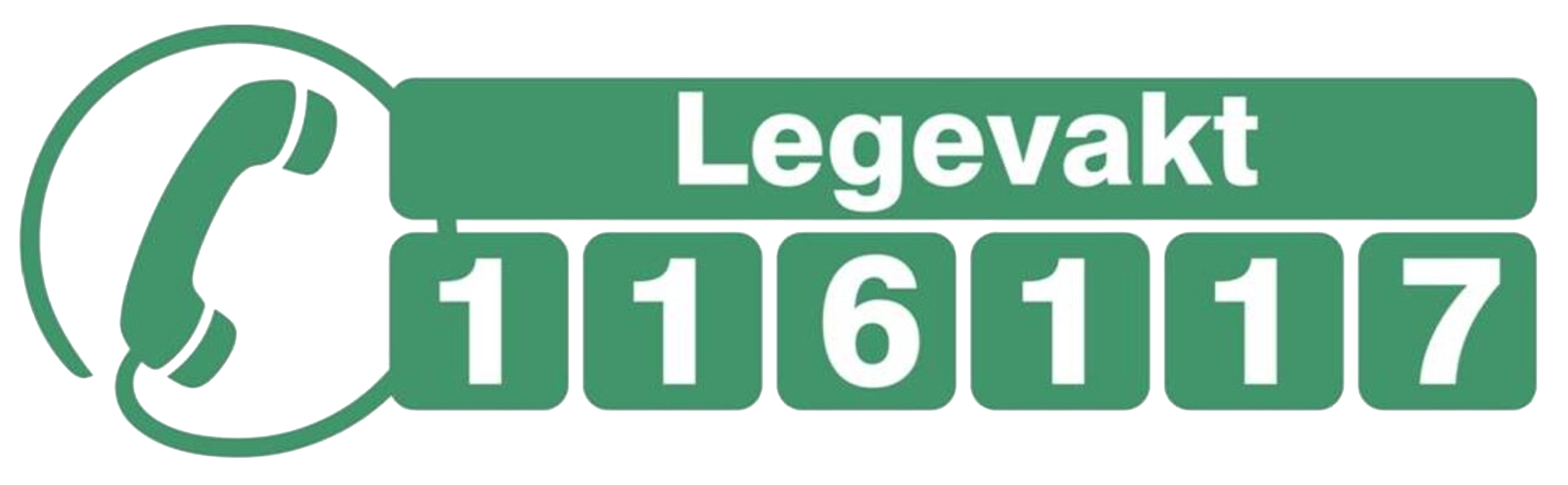 Ved akuttmedisinske situasjoner skal LVS kunne konferansekoble innringer til AMK-sentral. En LVS-operatør skal delta i samtalen frem til AMK-operatøren overtar.

LVS må kunne sette over innringer som blir rutet til «feil» LVS, til riktig LV-sentral.
LVS som mottar feilrutet oppringing til 116117, har plikt til 
å orientere seg om problemstilling og 
gjøre en vurdering av pasientens behov for helsehjelp / hastegrad
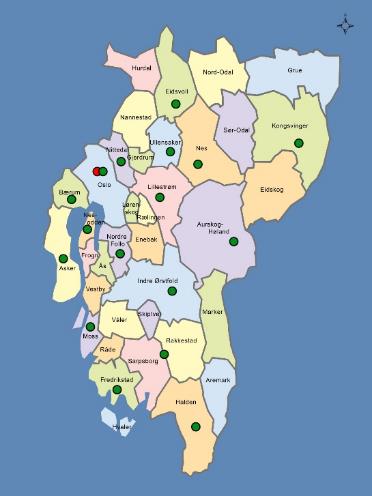 [Speaker Notes: Animasjon X 2
Hva betyr §: videreformidle eller konferansekoble = ikke slippe oppdraget før det er mottatt hos AMK.Merket gult er presisert i kommentarutgaven til akuttmedisinforskriften.
-------------------------------------------------------------------------------------------------------------------------------------------------------------------------------------------------------------------------------
Undersøk hvor stort problemet  med feilruting av 116117 er i AMK-området der kurset kjøres. Vi må regne med at LVS’ene har oversikt over hverandres telefonlinjer, og hvilke som skal brukes til overføring samtaler LVS i mellom.

Sett inn eget kart over AMK-området med LVS’ene, på kokom.no, se lenke: AMK og LVS- Områder - KoKom]
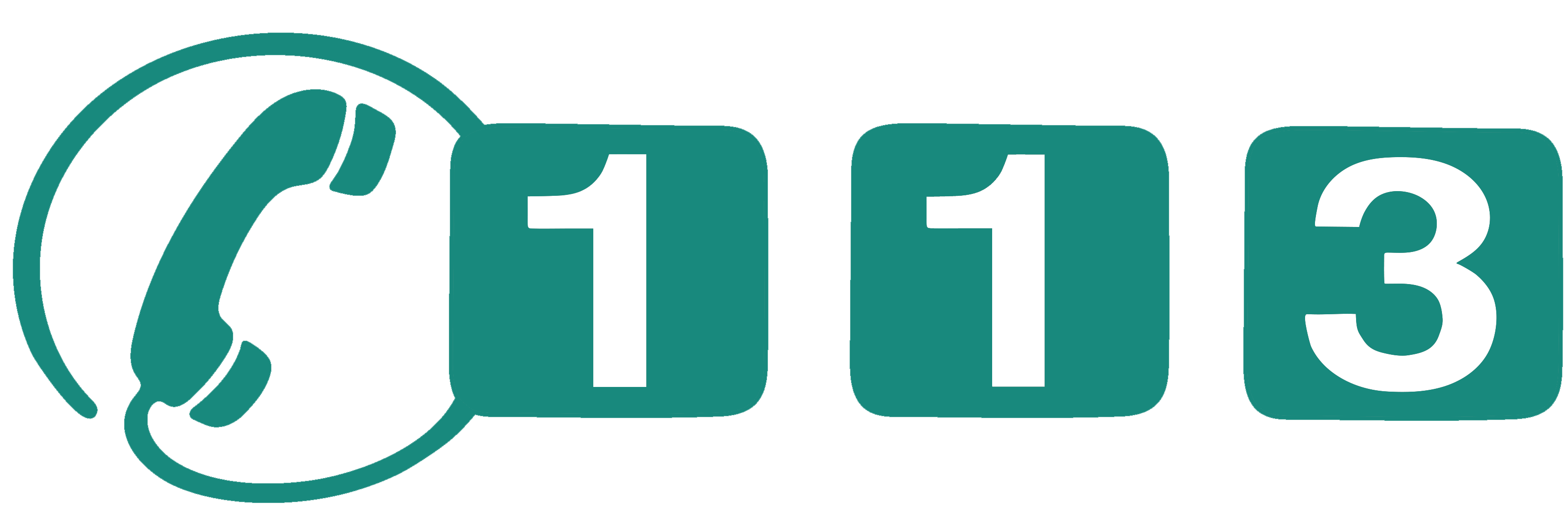 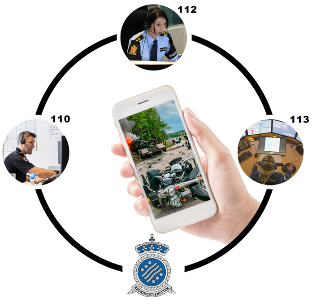 Illustrasjon: KoKom
Bilder: Politiet, Brannvesenet, HRS, 
Adobe stock, NLA og Trond Strand
[Speaker Notes: Animasjon
Spm: Dette ble omtalt i e-læringen. Noen som husker hva vi kalte varsling mellom to sentraler
Sv: Tverrvarsling]
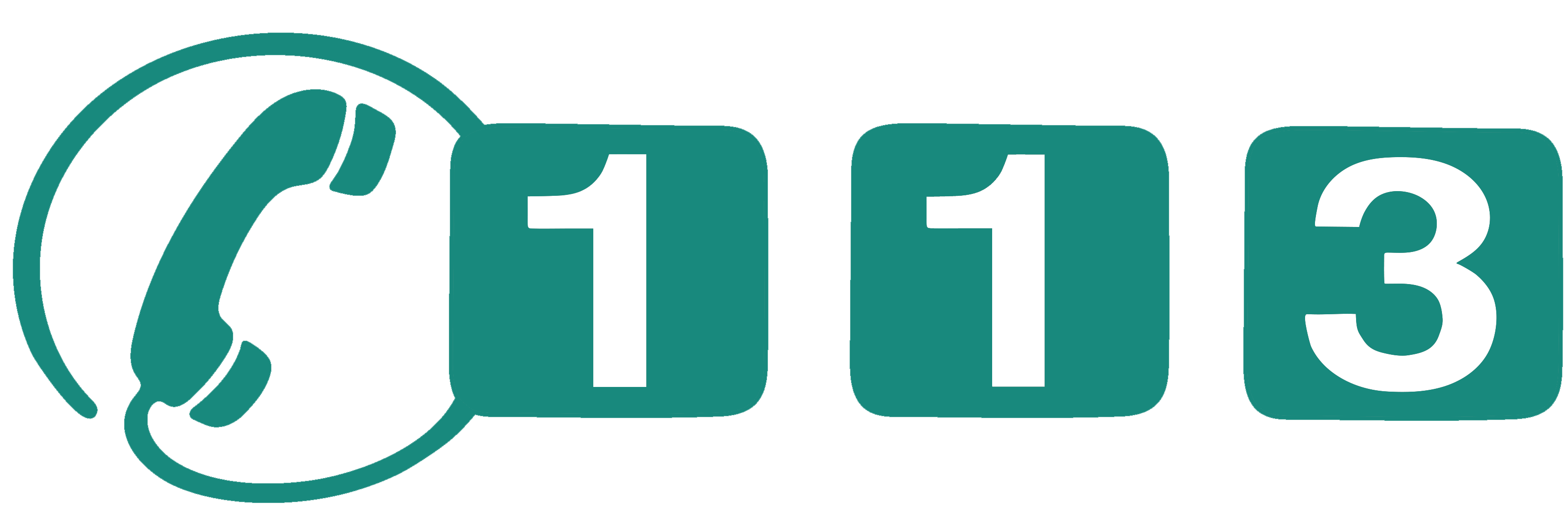 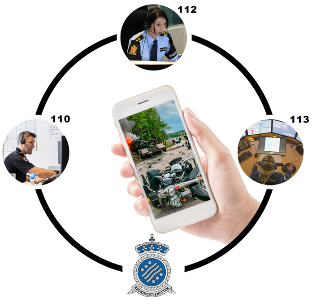 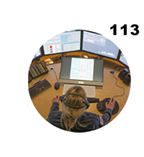 Illustrasjon: KoKom
Bilder: Politiet, Brannvesenet, HRS, 
Adobe stock og Trond Strand
[Speaker Notes: Dette var også omtalt i e-læringen.
Spm: Noen som husker hva vi omtalte varsling til HRS?
Sv: SAR-varsling]
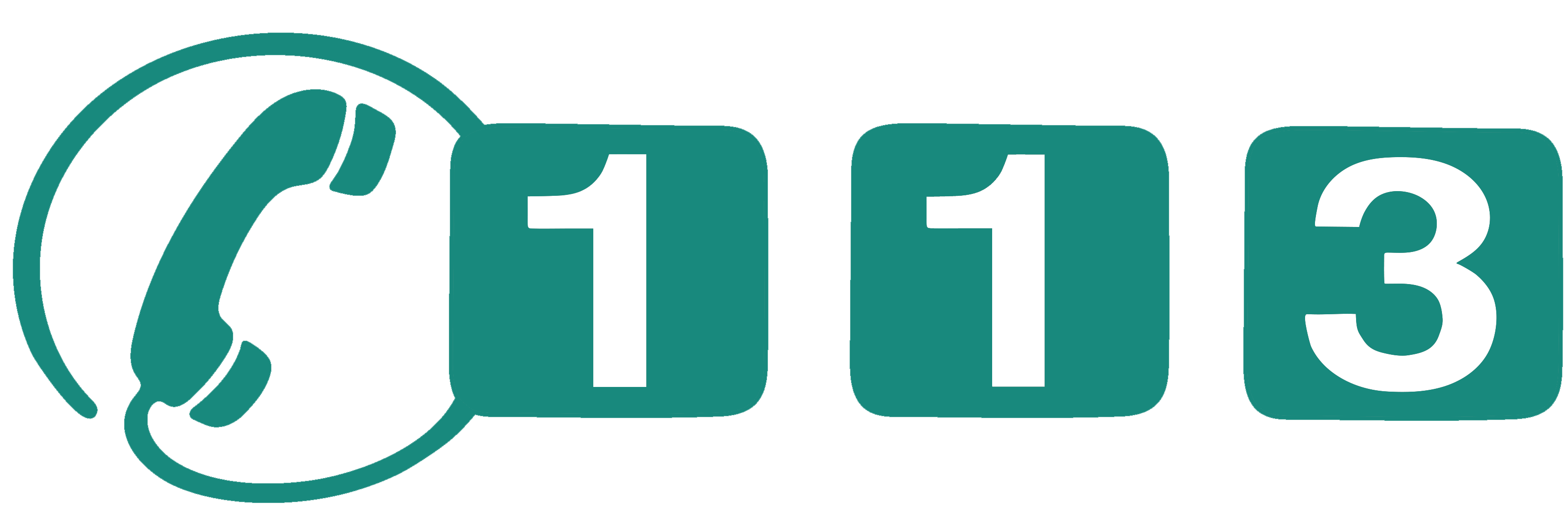 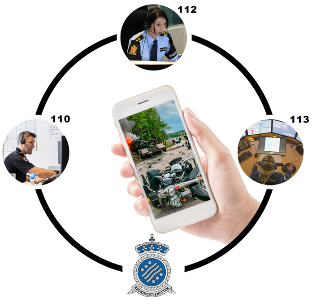 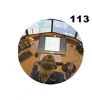 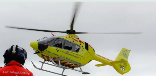 Illustrasjon: KoKom
Bilder: Politiet, Brannvesenet, HRS, 
Adobe stock, NLA og Trond Strand
[Speaker Notes: Dette var også omtalt i e-læringen.

Varsling til annen AMK-sentral vil også innbefatte LA-varsling, en av de 4 sentralene som koordinerer og driver med flight following.
------------------------------------------------------------------------------------------------------------------------------------------------------------------------------------------------------------
Bildet er ikke komplett!  Bruk av ambulansefly med tilhørende koordinering omtales i områder der det også brukes sammen med primærressursene - oftest i nordligste del av landet.]
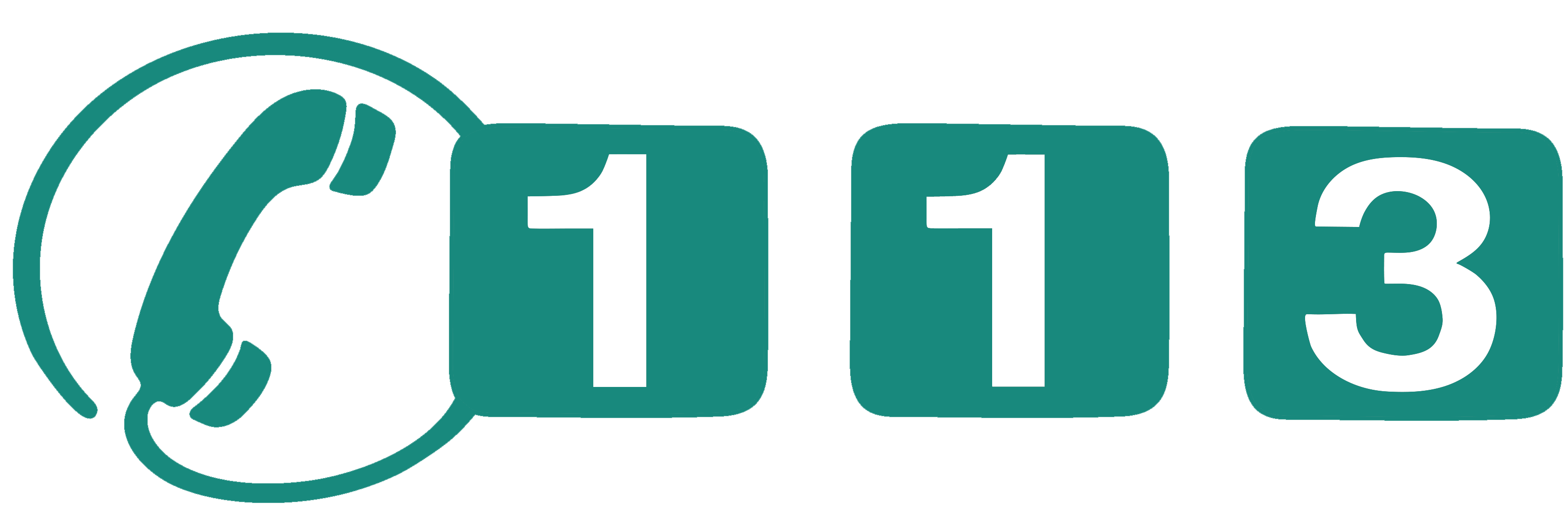 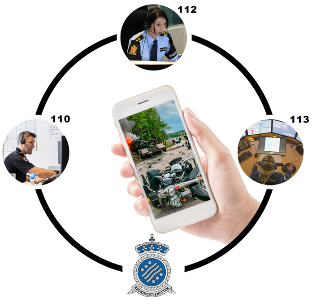 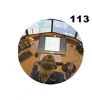 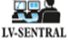 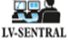 Illustrasjon: KoKom
Bilder: Politiet, Brannvesenet, HRS, 
Adobe stock og Trond Strand
[Speaker Notes: Skjult bilde, Nå begynner det å bli komplisert.  Mange sentraler kobles inn i en større hendelse. 

For slik situasjoner må det foreligge planer – og det må drives opplæring og øving i disse planene. Dette vil kursdeltakerne lære mer om i sin lokale sentral.

En utfordring: de forskjellige sentralene har ulik oppfatning av situasjonen.  Det kommer vi litt inn på i del-3 av samhandlingen, felles situasjonsforståelse.
---------------------------------------------------------------------------------------------------------------------------------------------------------------------------------------------------------------------------
Kan brukes hvis tid, evt. klippes ut og brukes i f.eks. beredskapsopplæring.

Tidlig på 2010-tallet var det flere alvorlige hendelser i Norge.  Det krevde samordnet innsats fra flere AMK-sentraler og mange LVS’er.  Kommunikasjon og felles situasjonsforståelse var utfordrende.]
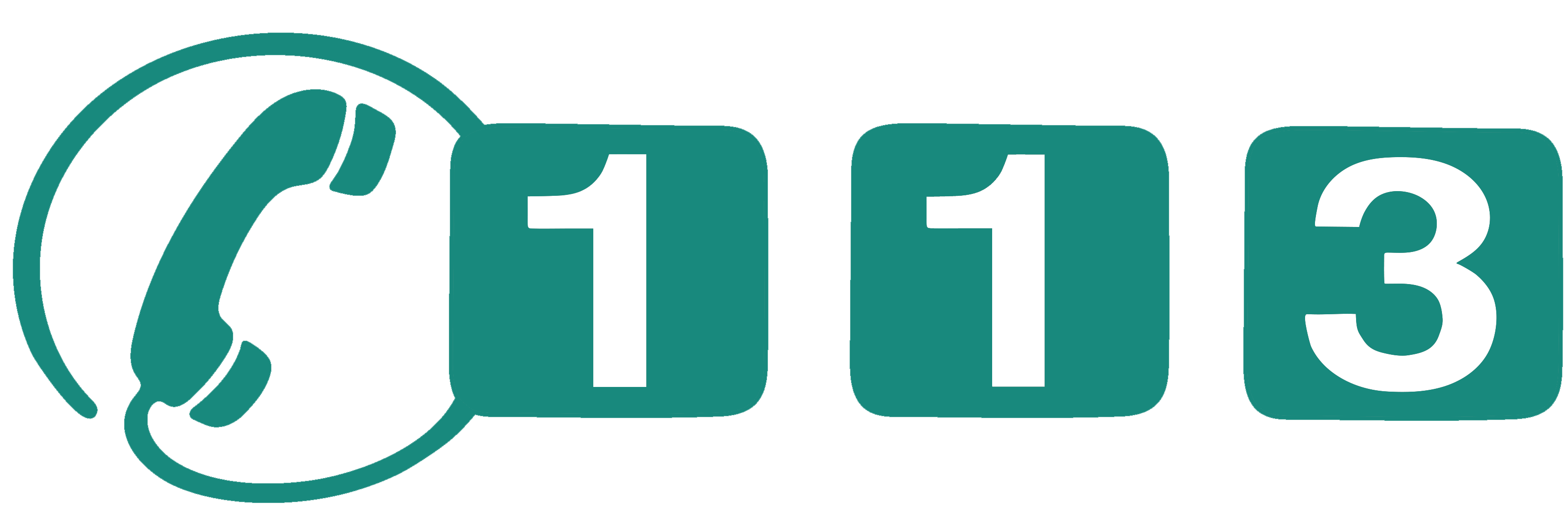 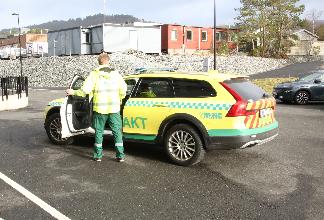 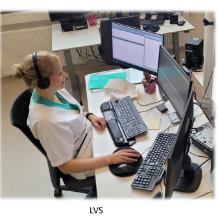 Bilder: KoKom
[Speaker Notes: NB: Animasjon i dette lysbildet

Forskriftsteksten sier varsle LVS.  Det er ulike praksis i landet.  

Mange sentraler i landet har praksis med samtidig også å varsle LV-legen i gruppevarsling over nødnett.
------------------------------------------------------------------------------------------------------------------------------------------------------------------------------------------------------------------------
Hvis LVS sentralen utelates i varsling er det strengt tatt brudd på forskriften. Dette bør vi tilfelle være avklart i Tjenesteavtale 11 i samhandlingsreformen.

Belys hva som er praksis i aktuelle AMK-område/LVS-område.  Er det ensartet praksis eller …?]
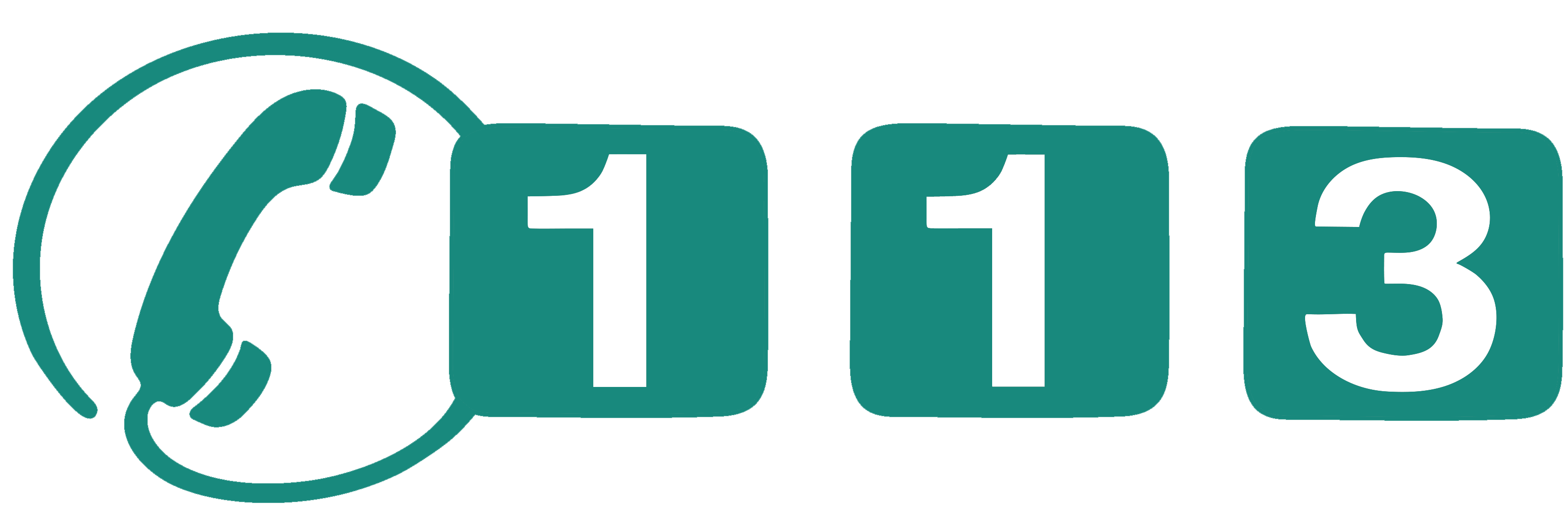 [Speaker Notes: Vi skal vi komme tilbake til i del-2. Da skal vi går mer inne på det praktiske med samhandling.

----------------------------------------------------------------------------------------------------------------------------------------------------------------------------------------------------------------------]
Samhandling innad i helsetjenesten
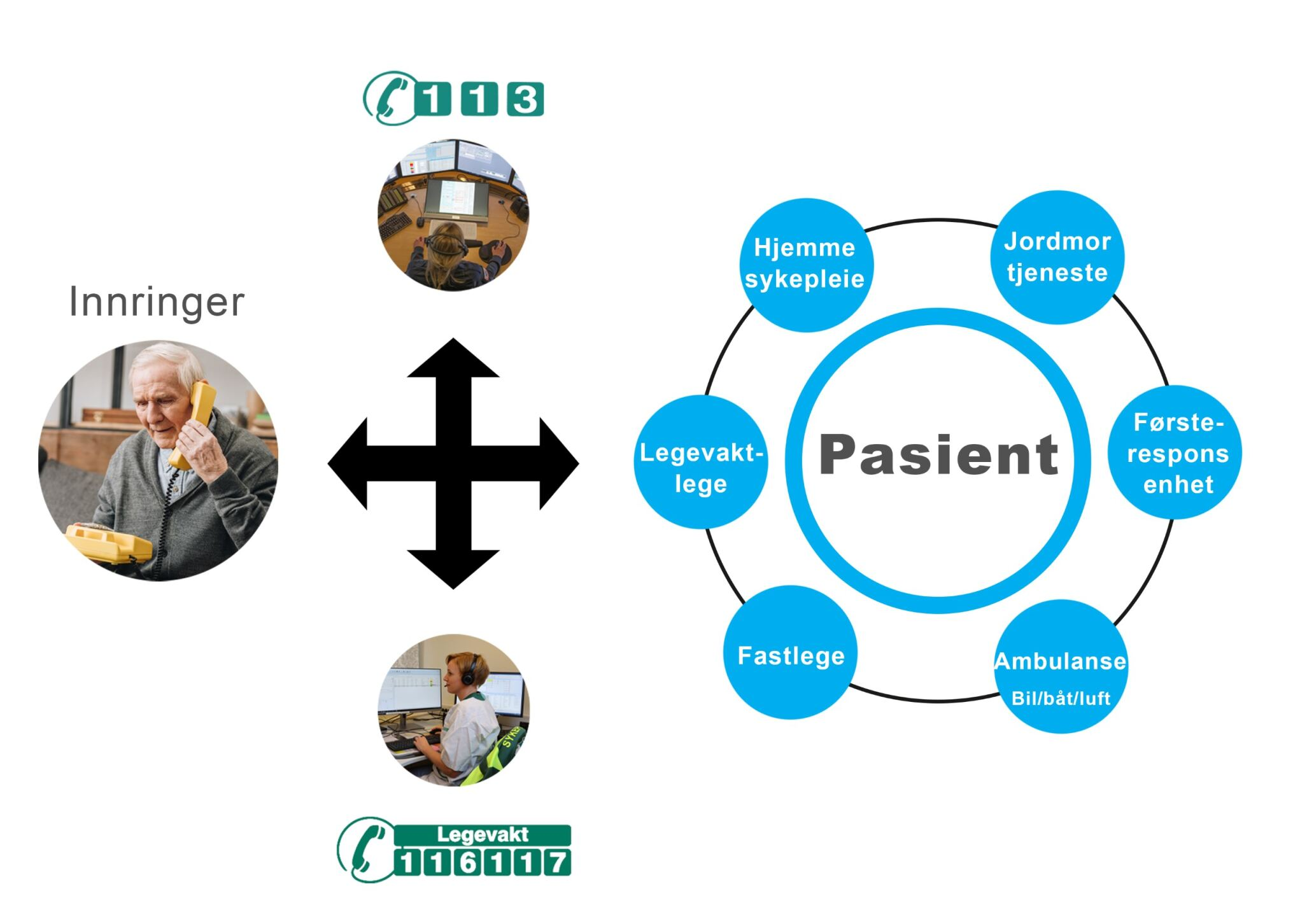 Andre aktuelle
psykiske helseteam og
vold- og overgrepsmottak
andre AMK- eller LVS
Giftinformasjonsentralen
andre innen helsetjenesten eller grenseområder?
Hjelpemiddelsentral/hjemme O2 etc.
Mental helse
Kirkens SOS
……
Illustrasjon: KoKom
Bilder: Trond Strand og KoKom
[Speaker Notes: Animasjon
Akuttmedisinske kjede
Behandlingslokasjoner
Andre aktuelle aktører i helsetjenesten
--------------------------------------------------------------------------------------------------------------------------------------------------------------------------------------------------
Her er en illustrasjon som viser ulike nivåer og institusjoner med tilhørende aktører i helsetjenesten.
LVS og AMK samhandler med samtlige ledd.]
brann (110) alarmsentralkommunale/interkommunale brannvesen
Kommunal/interkommunal etat, varierende tilbud rundt i landetTidligere oftest omtalt som Brannvesen, mens i dag brukes oftere begrepet Brann og redningsvesen
Brukes bl.a. som
akutthjelpere
sjåfør legebil
sikring av skadested – «ambulansetjenestens HMS»
«bærehjelp» til ambulansetjenesten
CBRNE-beredskap (varierende)
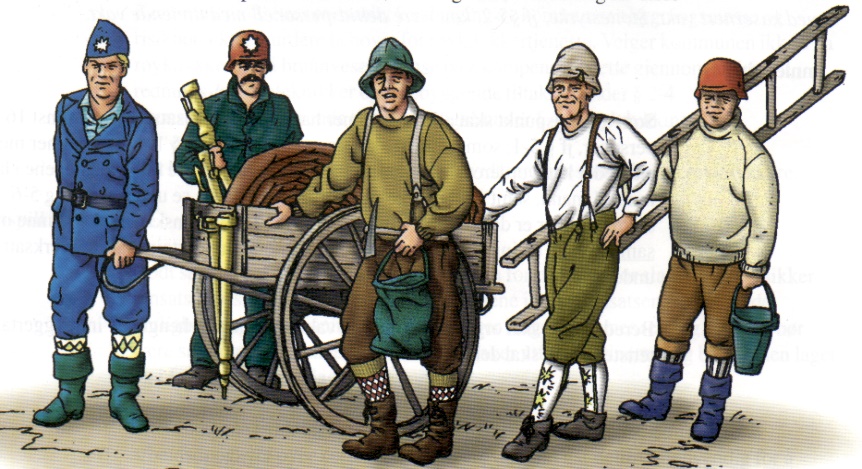 Illustrasjon: DSB
[Speaker Notes: Animasjon
Spm: I hvilke situasjoner/hendelser vil brannvesenet være en viktig ressurs for helsetjenesten?Skriv gjerne ned svar på flip-over
Sv: klikk fram tekstboks.
Spm: Noen som vet hva CBRNE betyr? Fortell.------------------------------------------------------------------------------------------------------------------------------------------------------------------------------------------------------------------------
Skaff rede på om brannvesenet er akutthjelpere i noen  samhandling foregår lokalt – er det noen som peker seg ut og må omtales spesielt.]
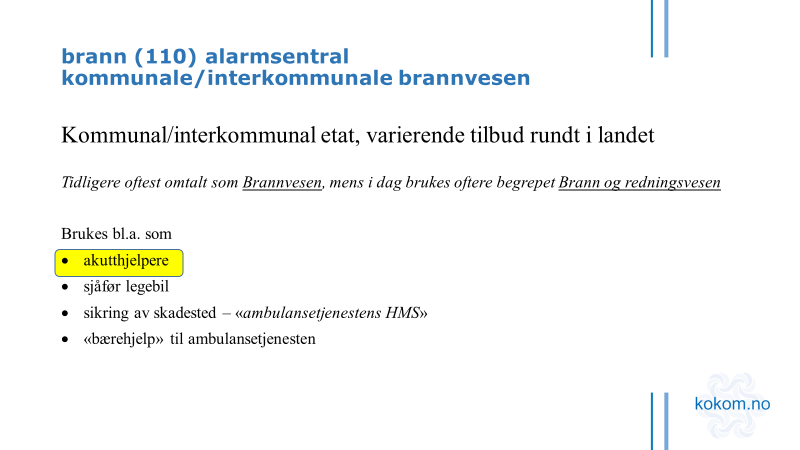 Akuttmedisinforskriften §5 sier dette om akutthjelpere …
Kommunene og de regionale helseforetakene kan, som del av sin akuttmedisinske beredskap, inngå avtale om bistand fra akutthjelpere.  Akutthjelpere kan være medlemmer av frivillige organisasjoner eller kommunalt brannvesen.

Bistand kan komme i tillegg til, eller i påvente av, at personell fra de øvrige akuttmedisinske tjenestene kan yte akuttmedisinsk hjelp. 
Personer som skal yte slik bistand må ha fått nødvendig opplæring.
[Speaker Notes: Skjult bilde, kan brukes hvis tid og behov
Egen TG i nødnett som ikke politi kan avlytte (SAMUP - samvirke uten politi) 

------------------------------------------------------------------------------------------------------------------------------------------------------------------------------------------------------------------------
Skaff rede på hvilke instanser som evt. er akutthjelpere i kommunene i området.]
Politiet operasjonssentralLokal redningssentral –LRS
Politipatruljer
Statlig etat, mye standardiserte innsatsnoen oppgaver i samarbeid med helsetjenesten:
Skaffe tilgang – «ta dører»
Sikring av skadested for LV og ambulansetjeneste mv.
Helsetjenesten bistår ofte politiet i væpnede aksjoner
Helsetjenesten og politiets ansvar for psykisk syke (rundskriv)
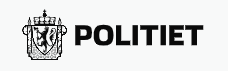 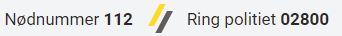 [Speaker Notes: Animasjon 

Nødnett, felles TG BAPS
 
 
 
 
 
 
PP-x adressse – be KD google]
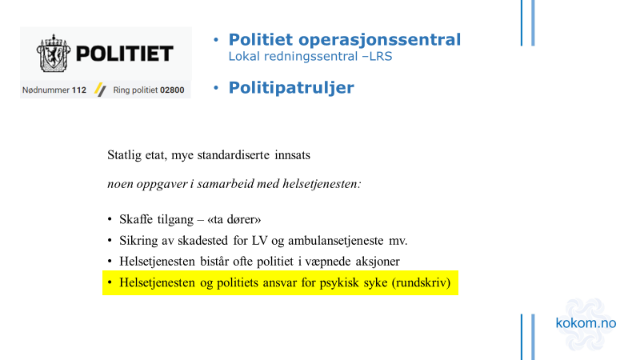 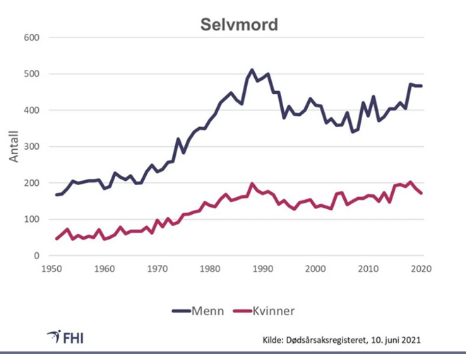 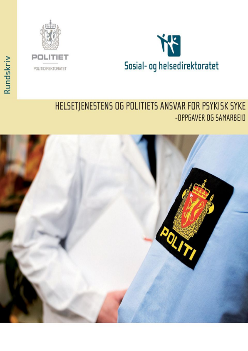 Myndighetskrav
Lov om psykisk helsevern
Helsetjenestens og politiets ansvar for personer med psykisk lidelse  - oppgaver og samarbeid
Helsetjenestens og politiets ansvar for personer med psykisk lidelse - oppgaver og samarbeid - Helsedirektoratet
[Speaker Notes: -  be kursdeltakerne Google «Helsetjenestens og politiets ansvar» ?– hva finner de

Politiet har bistandsplikt ved tvungent psykisk helsevern. Kun nødvendig bistand!
Spm: Hva sier rundskrivet om Opplysninger til politiet ved behov for bistand.  Nå beveger vi oss kanskje inn mot taushetsplikten?
Sv: Vis til kap 11. om Utveksling av helse- og personopplysninger mellom helsetjenesten og politiet.  Dette kan de lese selv ved be
--------------------------------------------------------------------------------------------------------------------
Hensikten med at kursdeltakerne selv skal finne dokumentet:  Dokumentet er heller omfangsrikt, det er ikke rom for å gå i detaljer, men ved å google vet de at dokumentet finnes, og får et visst begrep om hva det inneholder.  Dvs. at de senere, ved behov, kan finne fram igjen dokumentet. 

(Lenke til rundskrivet nederst på lysbilde.  Det ble først publisert 1. april 2012. Sist faglig oppdatert: 3. juli 2023)]
Redningstjenesten
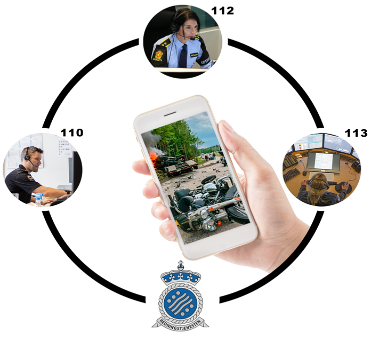 Illustrasjon: KoKom
[Speaker Notes: Dette ble også omtalt i e-læringskurset – Spm. Hva husker kursdeltakerne ? Sv: se neste lysbilde]
Redningstjenesten  Ikke en organisasjon, men en funksjon
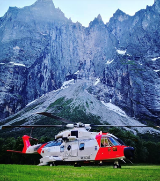 Hovedredningssentralen (HRS) HRS-S(Sola) og HRS-N(Bodø)Ledelse og koordinering av redningsaksjoner: - sjø, land og luft
Lokal redningssentral
Lokal redningssentral (LRS) drives av politiets operasjonssentral. Normalt fastlands baserte aksjoner.
Operative enheter i samvirke
Nødetatene (Brann/Politi/Helse)
Sivilforsvaret (Statlig forsterkningsressurs)
FORF (Røde Kors, Norsk Folkehjelp, Alpine redningsgrupper, Norske redningshunder, etc.)
Redningsselskapet (på sjø)
VTS (Vegtrafikksentralen)
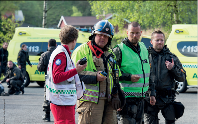 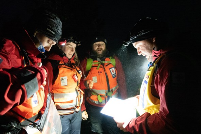 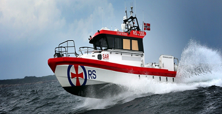 [Speaker Notes: Redningstjeneste er ingen organisasjon alene, men er et samvirke / en funksjon som offentlig, private og frivillige ressurser samarbeider om. 
-------------------------------------------------------------------------------------------------------------------------------------------------------------------------------------------------------------------------------Redningstjeneste defineres som den offentlige organisert øyeblikkelig innsats fra flere samvirkepartnere for å redde mennesker fra død eller skade som følge av akutte ulykkes- eller faresituasjoner, og som ikke blir ivaretatt av egne opprettede organer eller ved egne tiltak.

Redningstjenesten iverksetter, og er en del av, landets beredskap som kan skaleres opp ved behov.
Kommunikasjon utover bare i nødnett.

Norge har og internasjonale forpliktelse for sjø- og luftredningstjenesten regulert gjennom internasjonale overenskomster som er Norge er part i

Bruk av redningshelikopter til annet formål enn søk og redningstjeneste er: 
•Sekundær oppdrag - støtte helse
•Tertiær oppdrag - støtte til politi


Bilder: redningstjenesten – Google Søk]
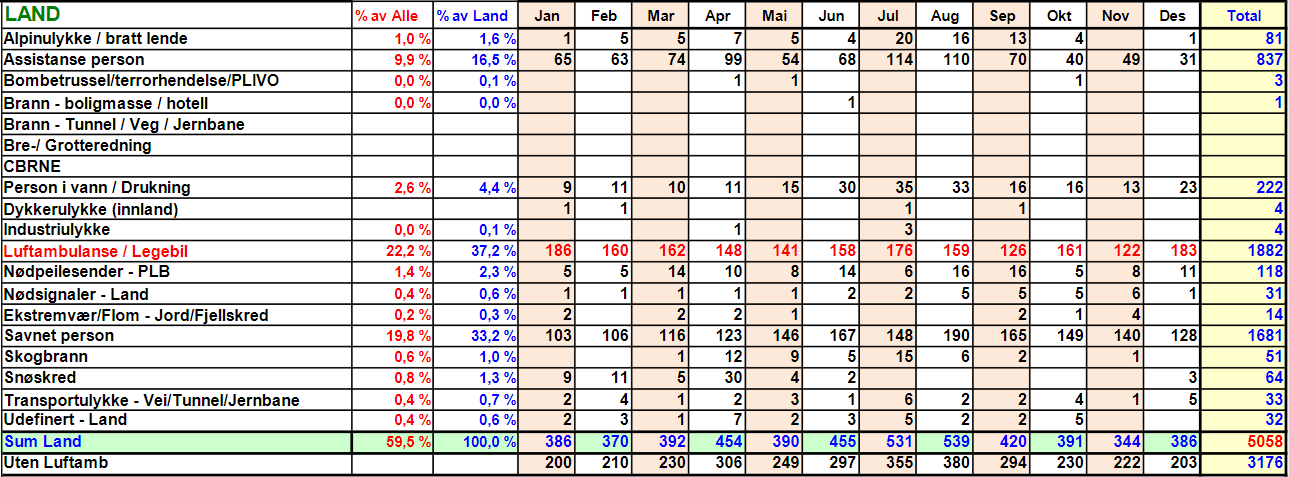 HRS Nord-Norge 1199
HRS Sør-Norge       683
[Speaker Notes: AnimasjonVel så viktig å være oppmerksom på er  redningshelikoptrenes bistand til ambulansetjenesten.
I tillegg til ren redning er redningshelikoptrene en ikke ubetydelig bidragsyter for luftambulansetjeneste, hele1882 helse-/ambulanseoppdrag i 2021.   Ikke unaturlig er de fleste oppdrag i vår nordligste landsdel.
------------------------------------------------------------------------------------------------------------------
Finn gjerne ut og fortell hvor de nærmeste redningshelikoptrene har base.]
Er det noen spørsmål før vi avslutter denne sesjonen ?
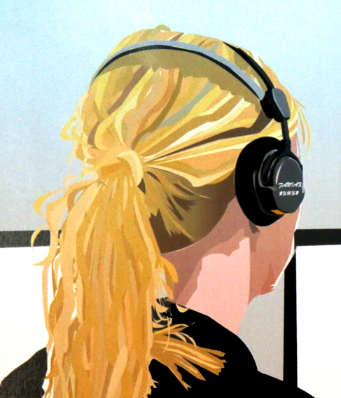 Illustrasjon: Theo Bakkeby Høiseth
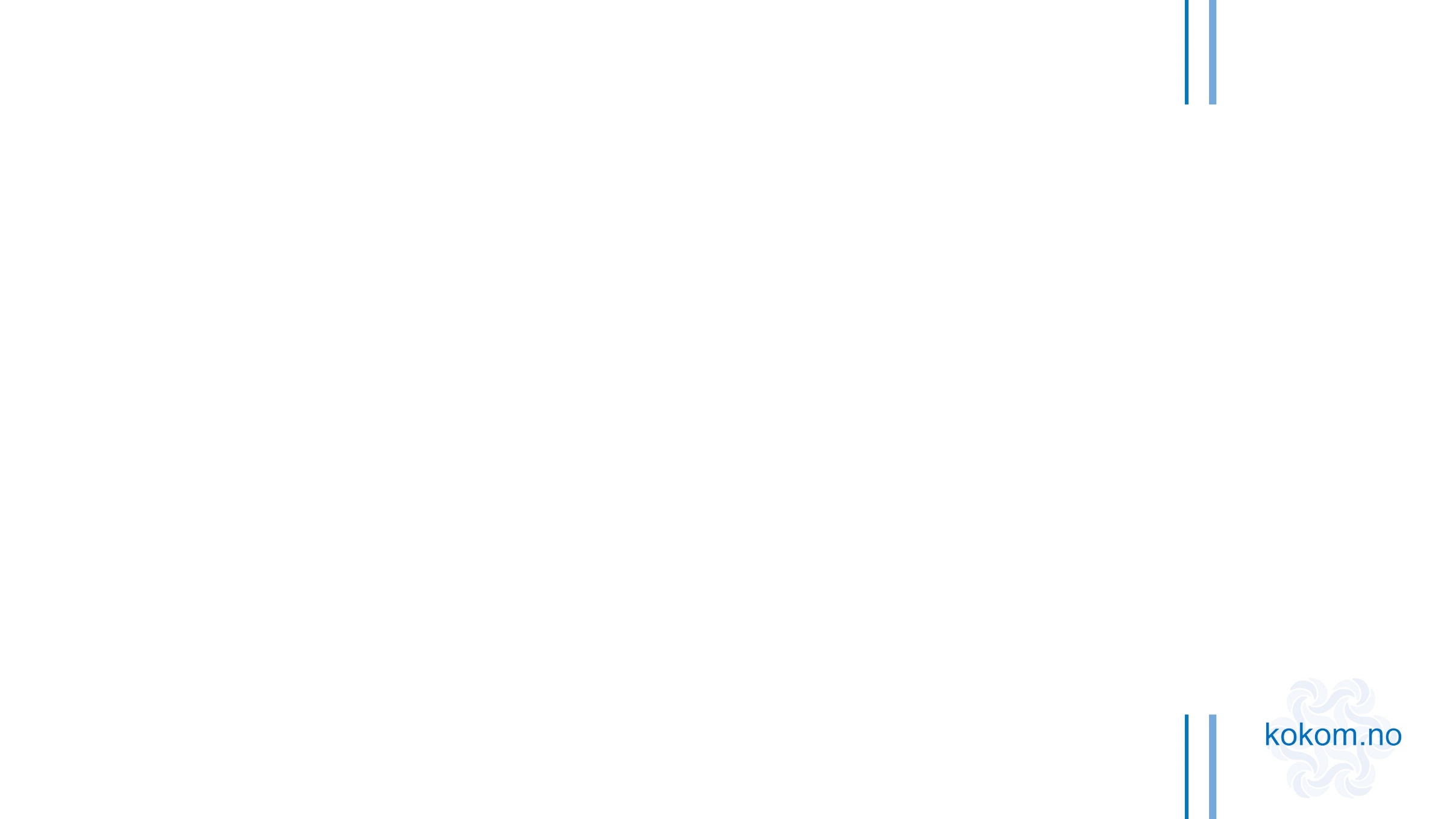 … har vi nådd målet med emnet?
Undervisningsmål, del-1
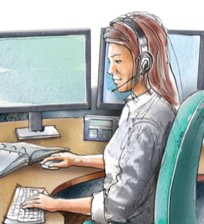 Kursdeltaker skal kunne:

beskrive myndighetskrav som regulerer samhandlingen mellom AMK og LVS

beskrive samhandlingen med øvrige samarbeidspartnere som blant annet hjemmesykepleie, fastlege, psykiske helseteam og vold- og overgrepsmottak

forklare begrepet tverrvarsling, trippelvarsling og SAR-varsling
Illustrasjon: Theo Bakkeby Høiseth
[Speaker Notes: Beskriv eller forklar, det betyr at vi skal gå litt mer i dybden og bare kunne nevne hvem som samarbeider med hvem, men også hvordan.]